2020 Utility summit Recap
2021 utility summit - February 23, 2021
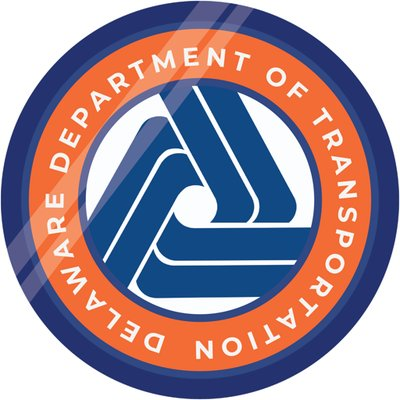 2020 Summit recap
Attendance: 150
Program Forecast & Policy Update
Provided general overview of DelDOT’s 2020 program and policy changes.
SCR 48, Utility Coordination Working Group Recommendations
Recommendations sent to legislators in Jan. 2020
Discussed the many recommendations
Have incorporated some into processes since then even though nothing formal was established
Utility Permitting Discussion with PW Offices
Gave an opportunity to discuss issues and concerns
[Speaker Notes: Some of the previous survey questions:
Would additional reimb expedite relocations?
Would funding design consultants expedite responses and relocations?
Would funding work crews at utility companies expedite relocations?
Could DelDOT perform utility work under highway contracts?
Would an incentive/disincentive approach based on performance be attractive?]
Updates
SCR 48, Utilities Coordination Working Group
COVID delayed moving forward
Hoping to have Delaware Coordination Council established through legislation this year
Council will then review WG recommendations and push forward
Utility Manual Revisions
Anticipate sending manual revisions out for review in the next few months
Will schedule stakeholder meetings
Hope to have the manual finalize by end of year
Thank you
Eric Cimo, P.E., DelDOT Utility Engineer
eric.cimo@delaware.gov, 302 760-2642